Eğitimin Adı
Dijital Dünyada İç Eğitmenin Yol Haritası
04/08
Oturumun Başlığı
SERİ KATİL DUVARI
(eğer birden fazla
oturum varsa)
Süre
60  dk
Katılımcı Sayısı
12
Katılımcı Profili (Görev, Kıdem, Bilgi Seviyesi)
İç Eğitmen Adayları
Oturumun sonunda elde edilecek sonuçlar / ulaşılmak istenen hedefler
kendi içeriklerinin kapsamını oluşturacaklar (içerik dosyası)
içerik oluşturma sürecinin adımları: 
İçerik Panosu / Değerleme / Gruplama / Sağlama
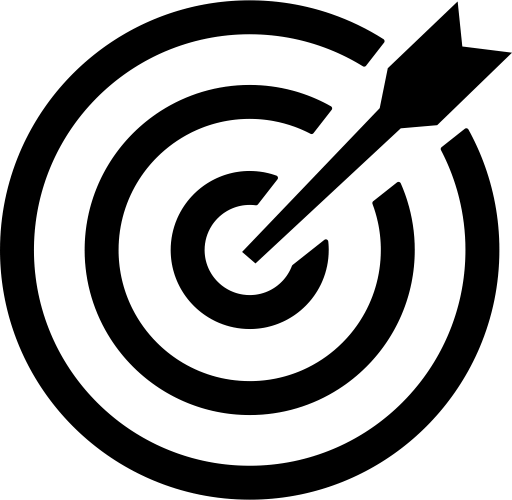 yabancı diziler
Seri Katilin öyküsü
Emniyet de aynı şekilde çalışıyor (mindset - mindmap)
Hakan Günday
100.000 TL
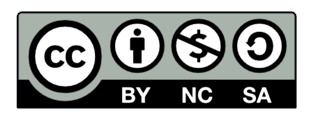 Bu kanvas Creative Commons tarafından, ÖZER KOÇ için  Atıf – Gayri Ticari – Aynı Lisansla Paylaş 4.0 Uluslararası Lisansı ile  lisanslanmıştır.
Aktivist
5 dk
Hatırlarsanız daha önce oturumların sürelerini konuşurken, yabancı dizilerden bahsetmiştik. Bu dizilerde en çok karşımıza çıkan görsellerden biri de Seri Katil Duvarı…

Bir perdenin arkası ya da izbe bir kulübede

Seri Katil duvarı deyince aklınıza, gözünüzün önüne neler geliyor?

- Yanıtları al
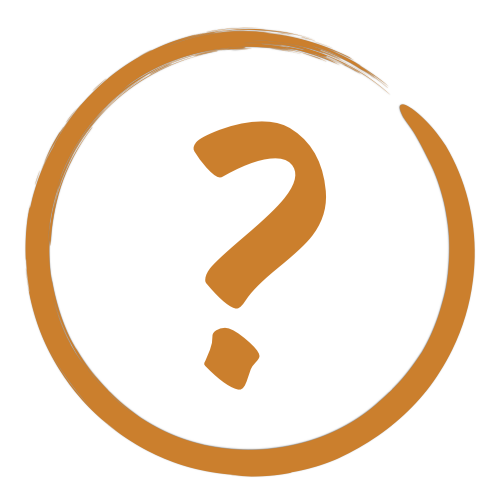 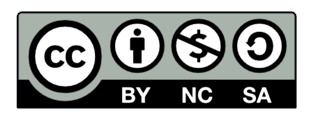 Bu kanvas Creative Commons tarafından, ÖZER KOÇ için  Atıf – Gayri Ticari – Aynı Lisansla Paylaş 4.0 Uluslararası Lisansı ile  lisanslanmıştır.
Yansıtıcı
5 dk
Seri katil duvar görseli
Peki başka neler olabilir? Yanıtları al, zihin haritası ile bağlantı kur.

Bugün sizlerden kendi içeriğiniz için bir seri katil duvarı oluşturmanızı isteyeceğim.

Örnek görselleri göster
Pakistan hikayesi
3/800
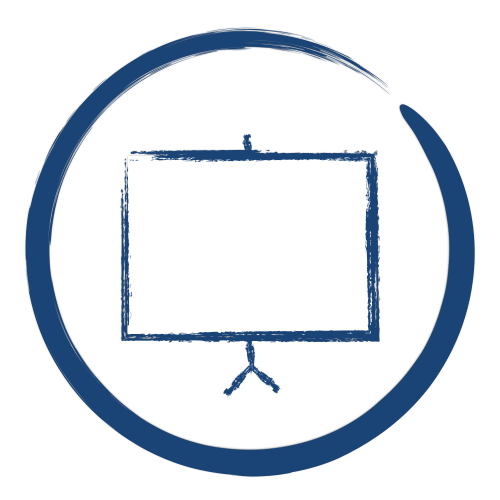 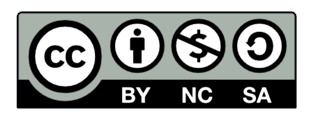 Bu kanvas Creative Commons tarafından, ÖZER KOÇ için  Atıf – Gayri Ticari – Aynı Lisansla Paylaş 4.0 Uluslararası Lisansı ile  lisanslanmıştır.
Teorist
10 dk
Temel kurallar
PADLET vs POST-IT

herşey olabilir
video koyacağım yaz yapıştır
görsel koyacağım yaz yapıştır
başlıklar, alt başlıklar
canlıdır, ilave eksiltme olabilir
gardrop, duvar, ekran
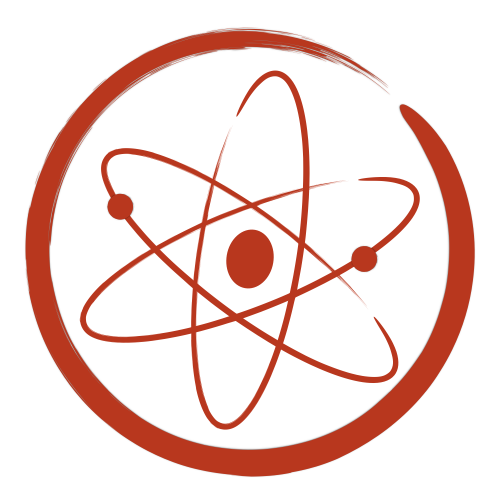 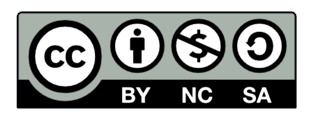 Bu kanvas Creative Commons tarafından, ÖZER KOÇ için  Atıf – Gayri Ticari – Aynı Lisansla Paylaş 4.0 Uluslararası Lisansı ile  lisanslanmıştır.
Pragmatist
15 dk
katılımcılardan birine, ekran üzerinde gerçek zamanlı, içerik oluşturma çalışması yaptır.

bir sonraki derse kadar beklentiyi netleştir.
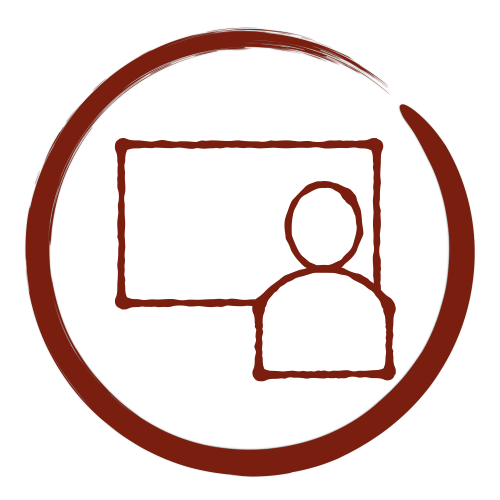 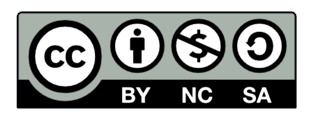 Bu kanvas Creative Commons tarafından, ÖZER KOÇ için  Atıf – Gayri Ticari – Aynı Lisansla Paylaş 4.0 Uluslararası Lisansı ile  lisanslanmıştır.
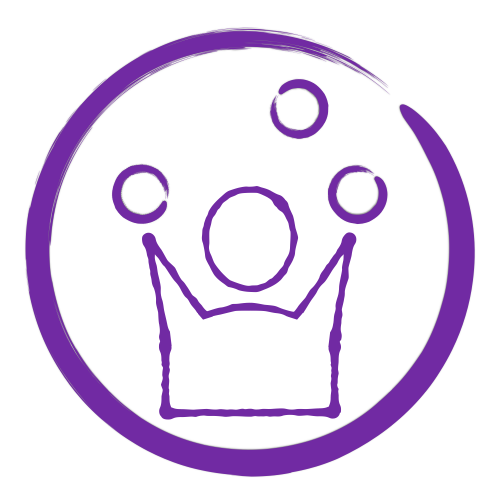 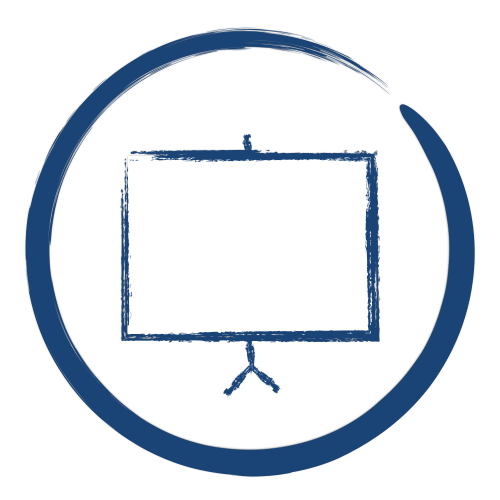 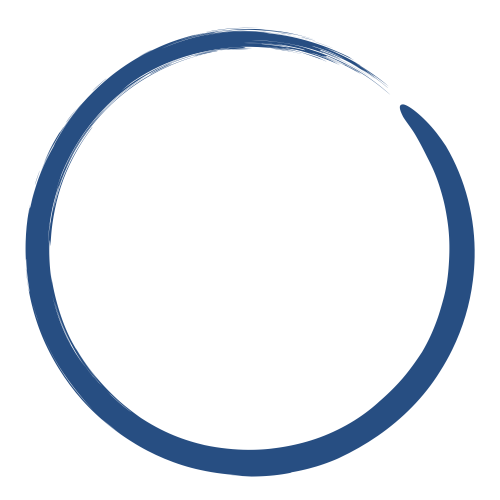 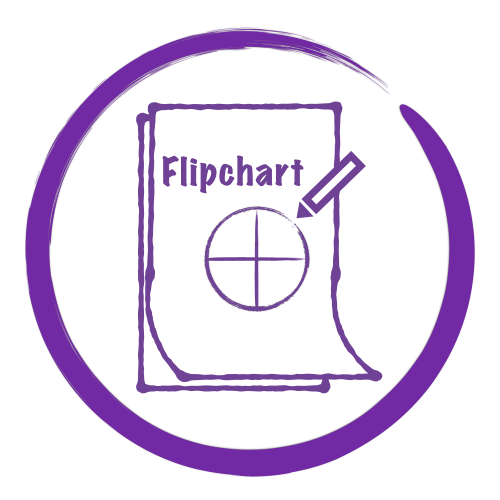 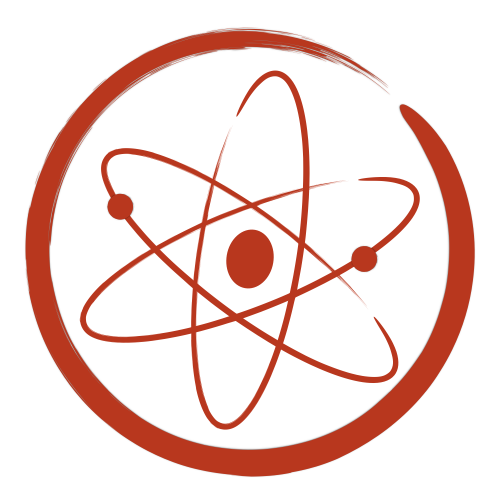 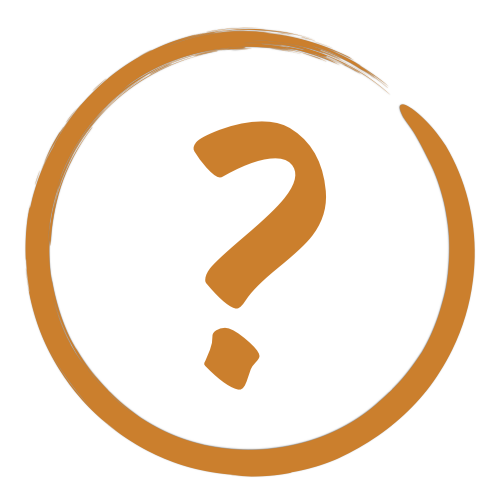 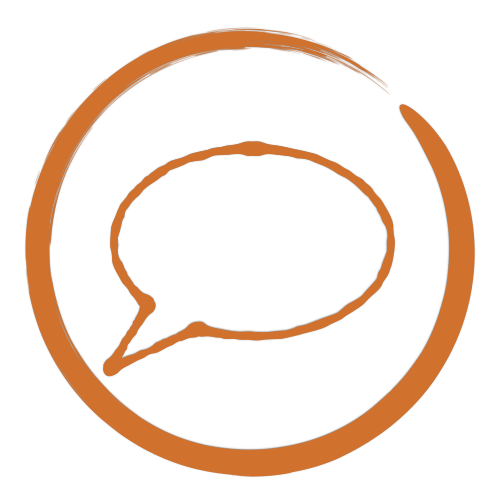 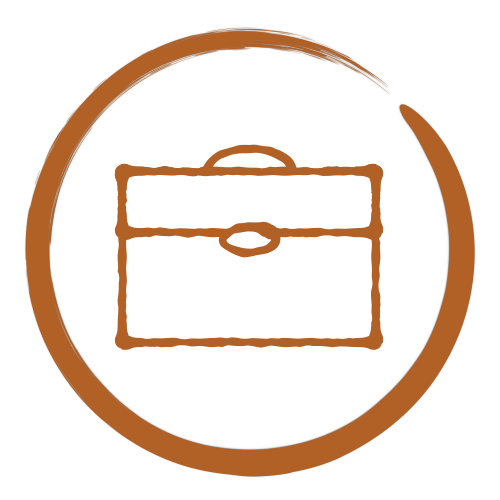 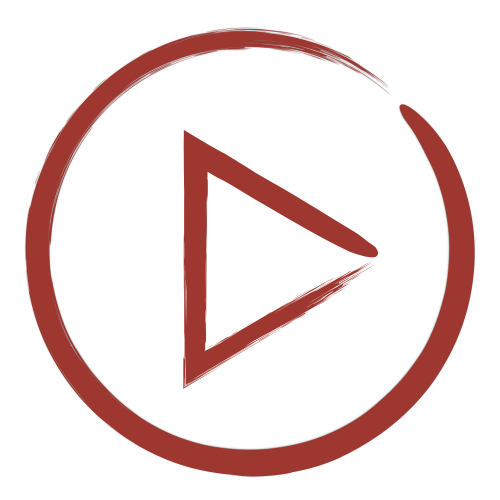 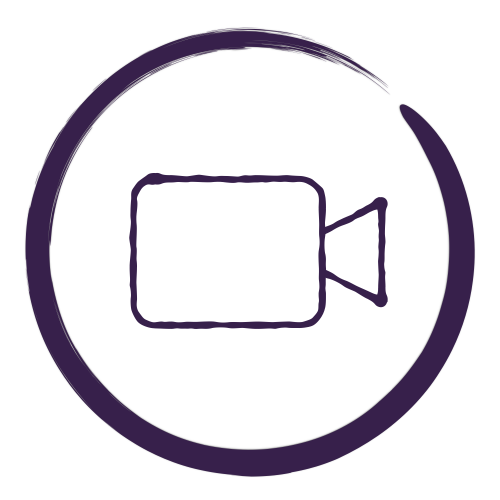 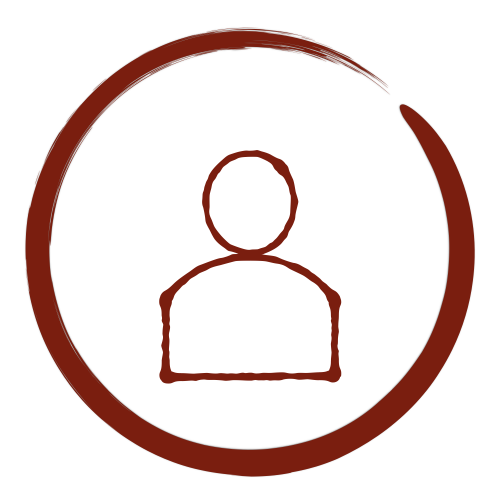 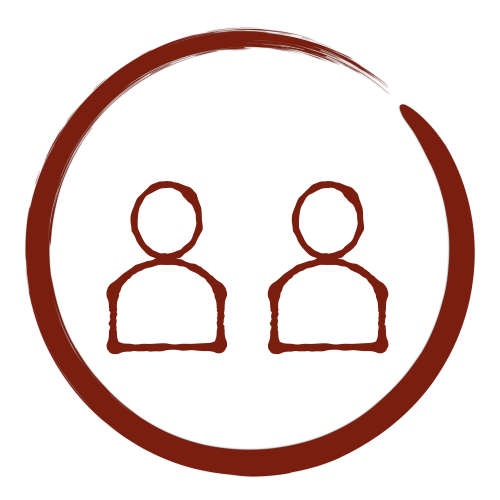 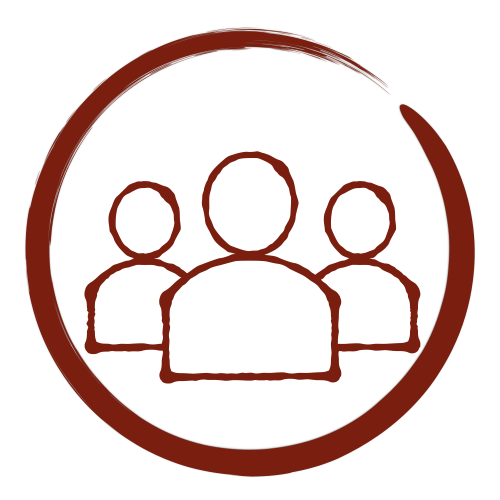 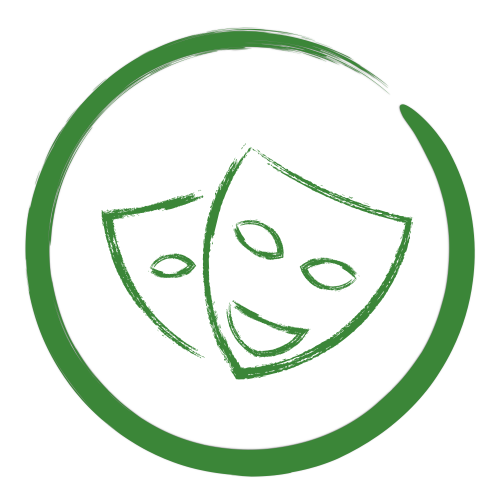 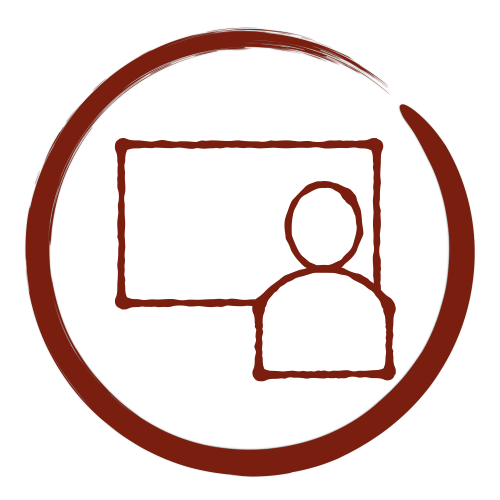 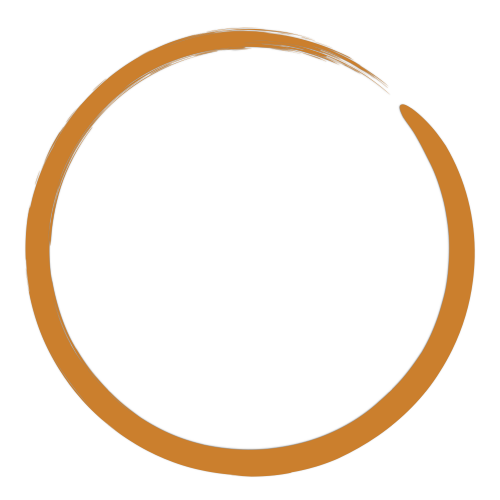 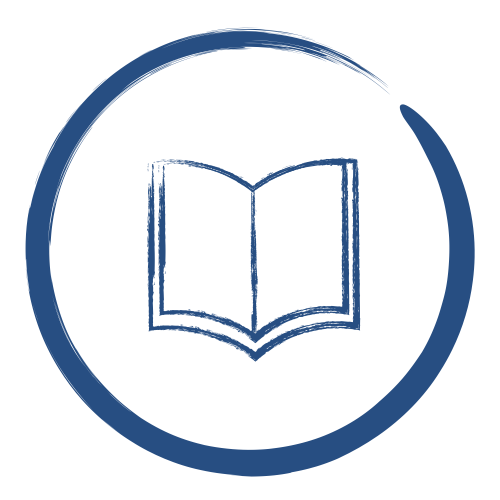 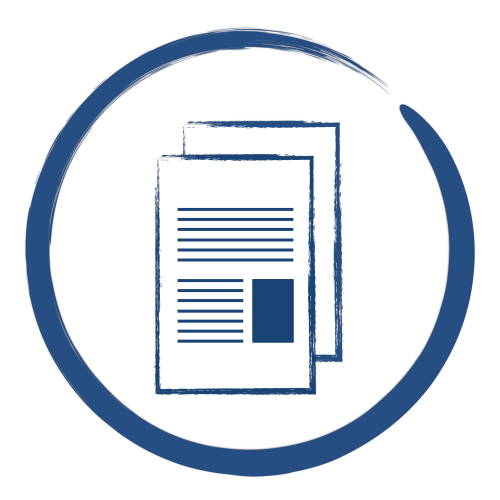 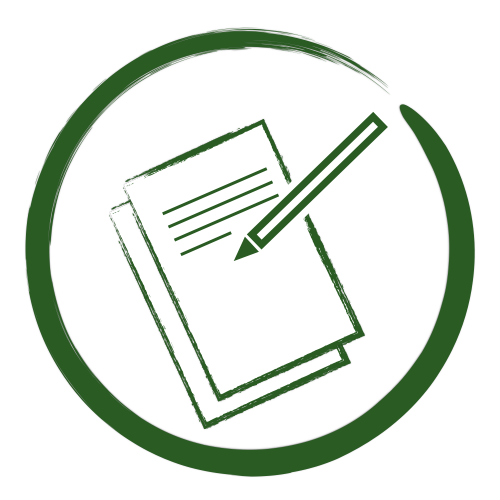 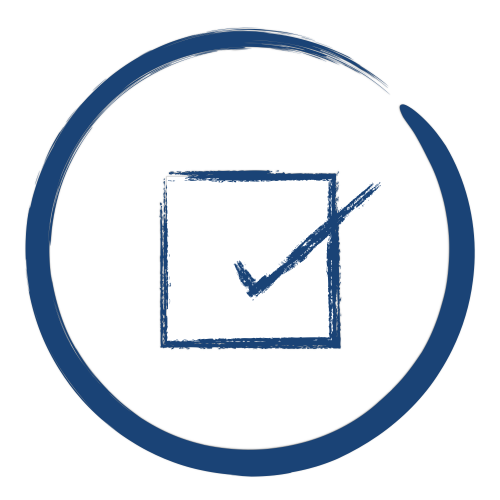 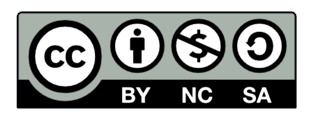 Bu kanvas Creative Commons tarafından, ÖZER KOÇ için  Atıf – Gayri Ticari – Aynı Lisansla Paylaş 4.0 Uluslararası Lisansı ile  lisanslanmıştır.
Aktivist
5 dk
Hakan Günday’ı sor. Nereden nasıl para kazanıyor?
(Telif ve yayın)

Eğitimi satın almak istiyorum.

100.000 TL’ye ikna et.
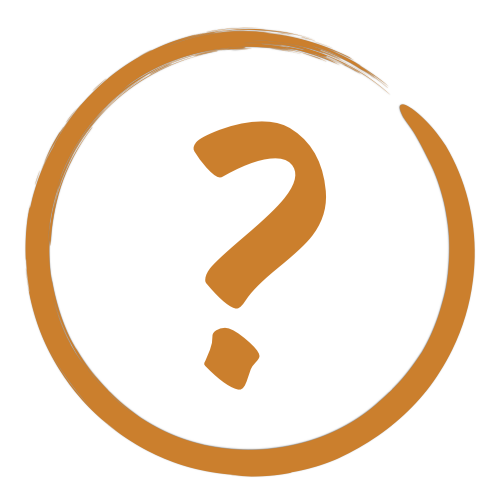 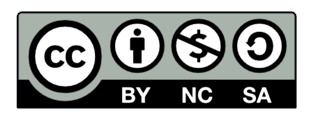 Bu kanvas Creative Commons tarafından, ÖZER KOÇ için  Atıf – Gayri Ticari – Aynı Lisansla Paylaş 4.0 Uluslararası Lisansı ile  lisanslanmıştır.
Yansıtıcı
5 dk
Değerleme görseli (fiyatlandırılmış tablo)
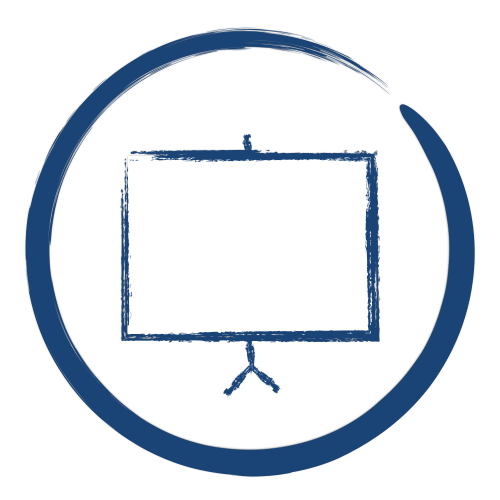 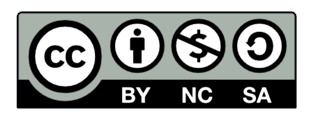 Bu kanvas Creative Commons tarafından, ÖZER KOÇ için  Atıf – Gayri Ticari – Aynı Lisansla Paylaş 4.0 Uluslararası Lisansı ile  lisanslanmıştır.
Teorist
10 dk
Temel kurallar
ne eksik ne fazla (100.000 TL)
hepsi eşit değil
değer kriterleri ne olmalı?

Fiyatlandırma / değerleme için zaman ver
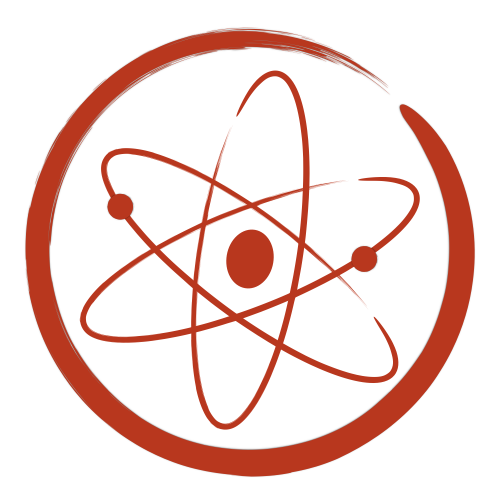 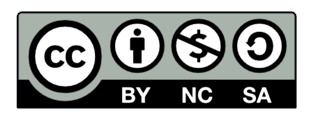 Bu kanvas Creative Commons tarafından, ÖZER KOÇ için  Atıf – Gayri Ticari – Aynı Lisansla Paylaş 4.0 Uluslararası Lisansı ile  lisanslanmıştır.
Pragmatist
10 dk
Fiyatlama / Değerleme

Gruplandırma (oturum sayısına göre)

Sağlama (dengeli dağılım)

künye adımına geçiş…
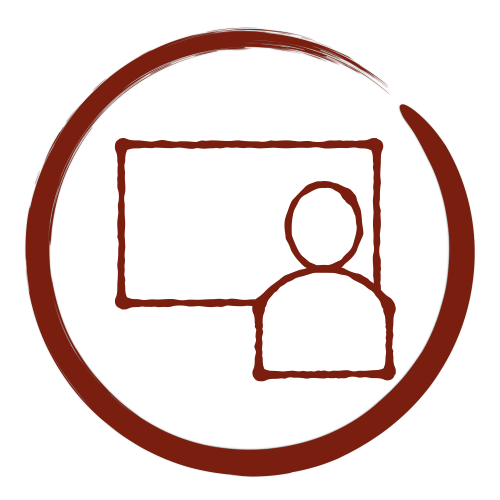 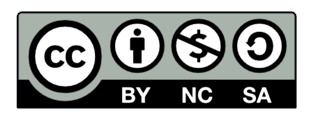 Bu kanvas Creative Commons tarafından, ÖZER KOÇ için  Atıf – Gayri Ticari – Aynı Lisansla Paylaş 4.0 Uluslararası Lisansı ile  lisanslanmıştır.